METRIC MASS
The unit used to weigh objects in 	the Metric System is based on the 	kilogram.
	a. 	The tool used to measure 			mass is the balance scale

	b. 	The most commonly used 			units are the kilogram, the 		gram, and the milligram
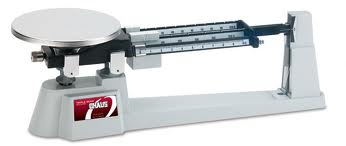 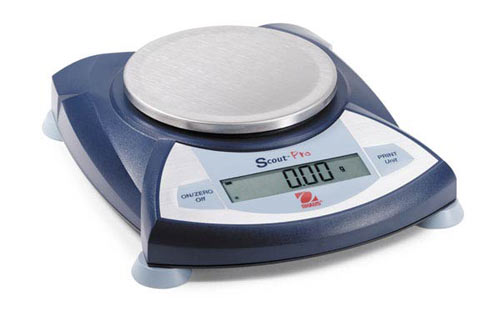 i.	1 gram (g) = 1000 milligrams (mg)

ii.	1 kilogram (kg) = 1000 grams (g)

iii.	How many mg are in a kg?
II. References for a gram
a.  	A gram can be equal to a:
			i. Pen cap on a plastic Bic pen
			ii. Raisin
			iii. Single Smartie candy
			iv. Paperclip
b.  	A brand new US nickel will have a 	mass of 5 grams
III. Scientific Notation
a. Used to save space when dealing with extremely large or extremely small numbers
Scientific Notation
b. Rules for writing in Scientific Notation

	i. must be 1 digit left of the decimal
	ii. Move decimal right = 10x –
	iii. Move decimal left = 10x +
Scientific Notation
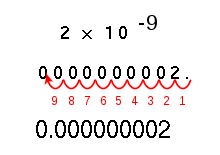 Example
A tennis shoe has a mass of 963 grams.  In milligrams, it is 963,000 mg, so in scientific notation we would write it as:

9.63 x 105 mg
Using the same shoe, how many kilograms does it weigh?

.963 kg

In scientific notation, it would be written:  9.63 x 10-1 kg